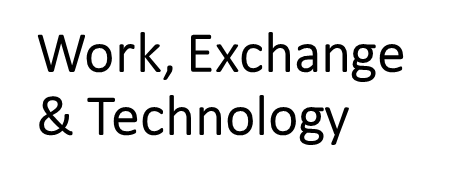 AMERICA & NATIONAL IDENTITY
AMERICA IN THE WORLD